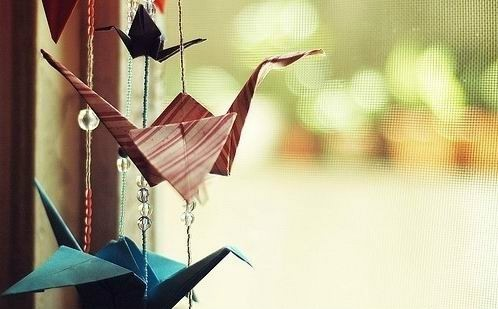 笔尖下的回忆
制作者：沈芸菲   刘鑫恬   张瑶    陆欣悦    顾煜
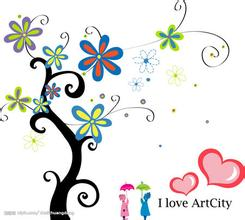 还记得，有多久没有握笔了吗？还记得，那笔尖在纸上飞舞的感觉吗？从铅笔到圆珠笔再到后来的油笔、钢笔，笔，陪伴着我们度过了许许多多的时光。而现在的我们越来越多的依赖电脑、手机，想必拿起笔的时候已经充满了各种陌生感了吧。一组作文，不知道能否唤起你对写字的记忆呢？没事儿的时候不妨也动两笔找回曾经那份熟悉的感觉吧！
序       言
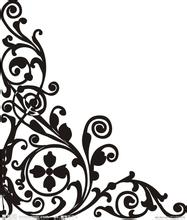 目     录   1
1秋
       2.竞追鸭子
       3.忘不了他
        4.《骆驼祥子》读后感 
             5.秋天
目     录    2
6初冬
7.乡村秋景 
8夜  空
9.上了  中学  以后
10.七颗钻石（续）
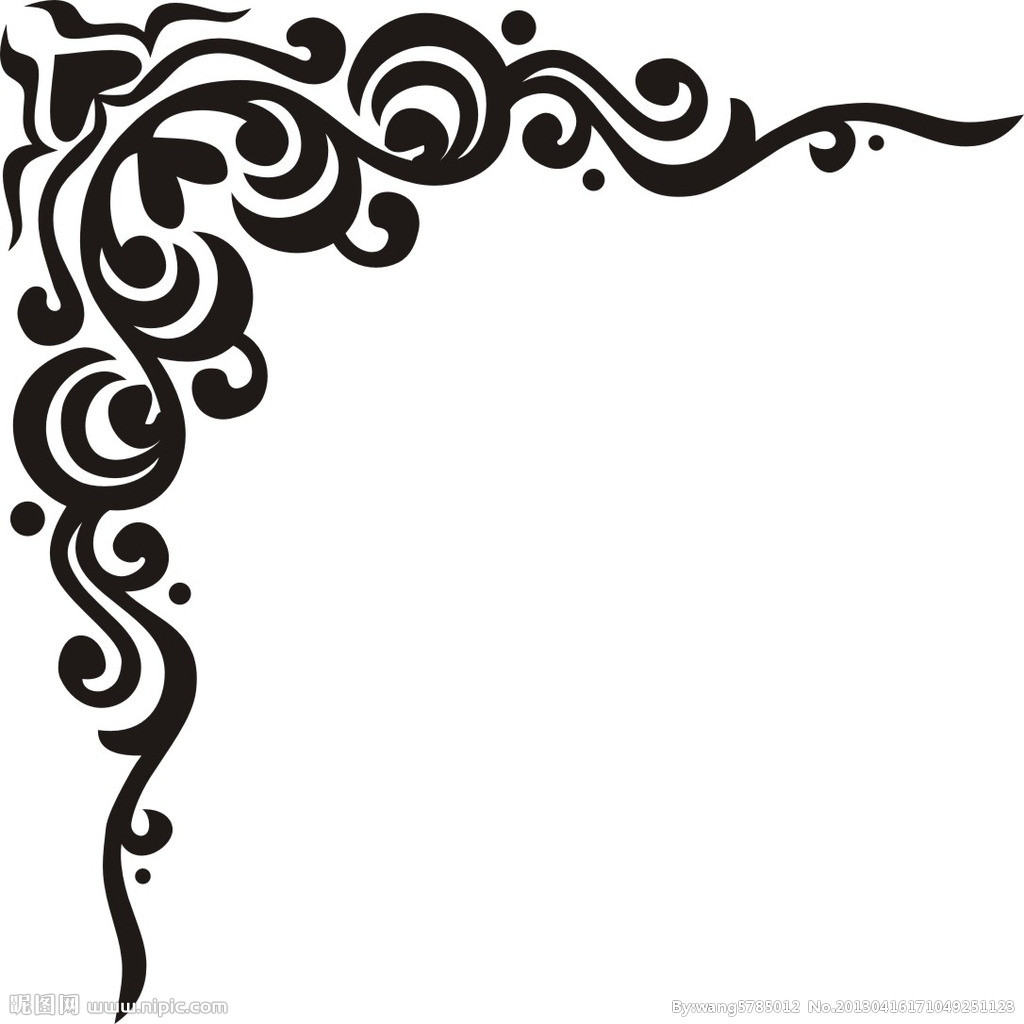 秋（作者：刘鑫恬）
来到这个曾让我陌生的校园已经有两个多月了。烈日炎炎的夏天过去了，秋风送爽的秋天悄无声息地来到我们的身边，从家里来到学校，那嫩绿的叶子，褪去它那鲜绿的光泽，现在它已经穿上了色彩鲜艳的迷彩服，秋风也跑过来为我们吹奏出美妙的乐章，同学们也从短袖换成了长袖，甚至都穿上了棉袄上操时分，那热气腾腾的风转成了冷冷的风。傍晚的时候一点点路灯的光，烘托出了秋天的和平安静。
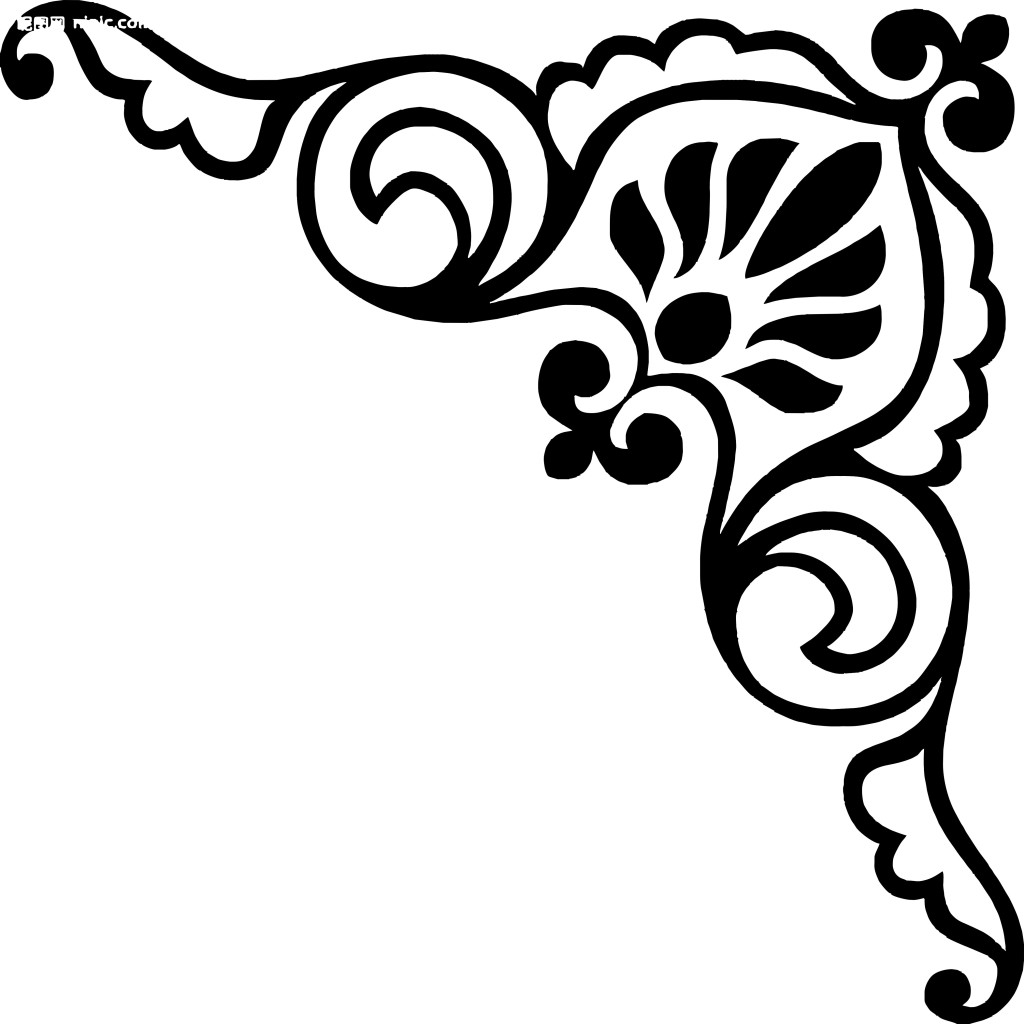 竞  追  鸭  子（作者：沈芸菲）
兵士把30只绿头颈大雄鸭，颈脖上缚了红布条子，放入河中，在岸上光着膀子跃跃欲试的壮汉们迫不及待地下了水，开始捉鸭子，壮汉们都开始追着自己的目标满河跑，霎时间，池塘热闹了起来，鸭子也被吓得“嘎嘎”地叫，哎呀，一只鸭子被一个壮汉逼到了角落，正当壮汉要抓到鸭子翅膀的时候，说那是迟那时快，情急之下的鸭子只能“跳墙”了，旁边的观众面对这一情景笑得不亦乐乎，这位壮汉被溅的浑身是水而那位罪魁祸首早已逃之夭夭了，那壮汉只能摸着后脑勺尴尬的笑着面对这一切，那在河面上为了躲避追捕的鸭子们，像是在笼子里待宰的羔羊们，上下躲窜，为了躲避被下油锅的悲惨后果。经过一般折腾，河面上飘满了鸭毛，每个人脸上都洋溢着笑容，满载而归离去
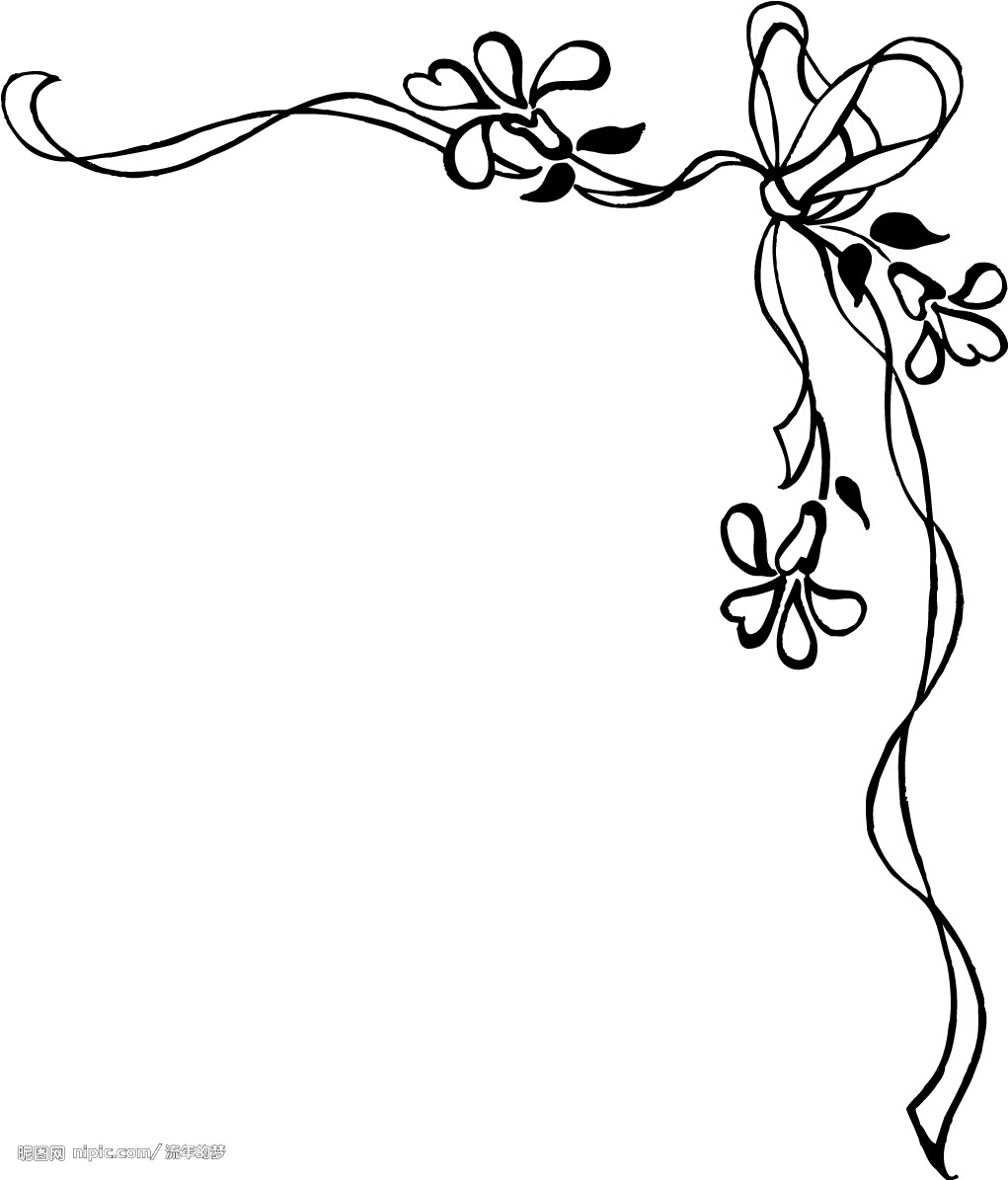 忘  不  了  他（作者：沈芸菲）
他总是默默无闻，却总是在无形地在为我们付出，但他的形象却总是在我的脑海里挥之不去。
   他就是我的外公，一个瘦瘦的，皮肤黝黑的老年人，在我的印象里，他总是穿着黑色的工作服，坐在椅子上编藤制品，手上也因常年编东西，而留下了硬硬的老茧，摸上去有点刺刺的，粗糙极了。由于家与外公家相隔甚远，所以每年回外公家的次数都很少，甚至屈手可指，所以我们每次回外公家，它们总是会煮好多好吃的东西给我们，还记得每次回家时，外婆和外公的一脸期盼的表情，一回到家我总会大声地叫一声“外公”，这时外公便会响亮的应和着，外公笑着，满脸的皱纹都快把眼睛藏住了，外公又接着说“回来啦，快吃饭吧。”我狼吞虎咽地吃完了饭，外婆做的饭总是让我不顾忌自己的淑女形象。
     不知不觉，外面的花园已经被雪精灵盖上了一层雪白的绒被子，不止植物上、屋檐上、屋顶上、阳台上…都被盖住了，一切都被净化，这个世界上是那么的干净，“啪”“哈哈哈”。我突然感觉脸上好像被什么东西砸了，我循声望去，是我那淘气的小弟搞的鬼，我怎么可能忍气吞声呢，连忙用手拿一把雪砸上去，“哈—”声音突然停住了，弟弟被砸成了“大花脸”，这次换我哈哈大笑了，玩了一会儿，好累啊，手也好冷，就把手伸进外公那温暖的大手掌里，啊多么熟悉的感觉啊！小手立刻有知觉了，可我还是不肯拿出，外公说道：“淘气，不要感冒了！”“下次不帮你暖啦。”外公虽然嘴上那么说着，但却没有收回手。
      外公的爱虽然不多言语，但爱总是默默付出，总是需要去细细揣摩。
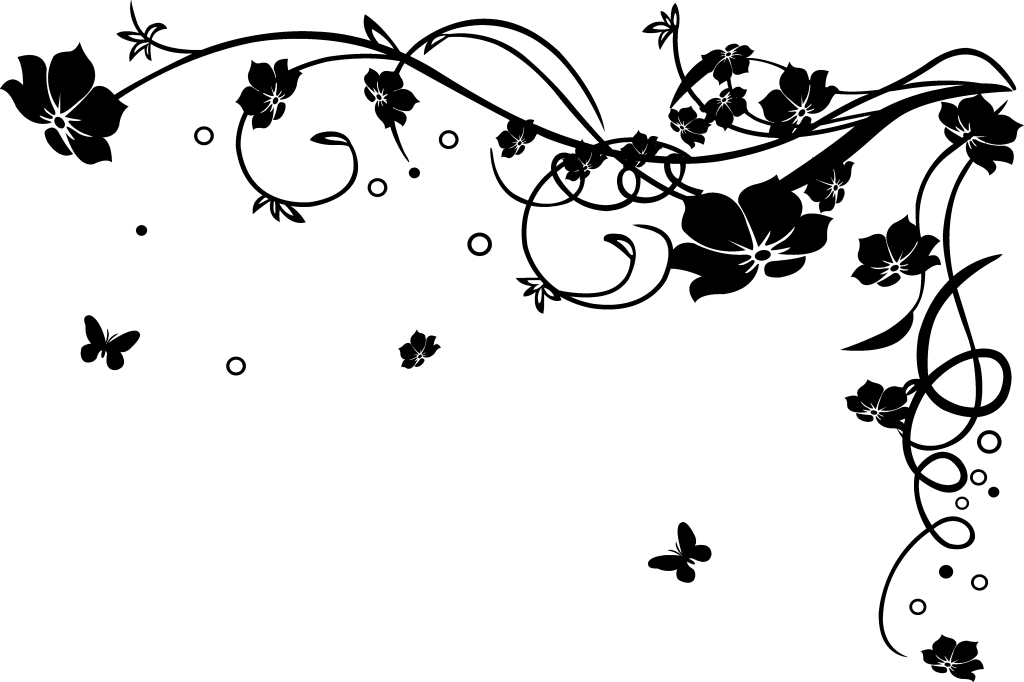 《骆驼祥子》读后感（作者：刘鑫恬）
暑假的时候，我看了老舍先生的《骆驼祥子》。看完之后，我的心情特别复杂，为什么他们要受这样的折磨呢?为什么他们的命运如此悲剧呢?
　　《骆驼祥子》这部小说主要以二十年代末期的北京市民生活为背景，以人力车夫祥子的坎坷生活为情节，揭露了当时社会的黑暗，劳动人民的深切同情。
　　祥子的理想是：拥有一辆属于自己的车。他省吃俭用，起早摸黑，三年后终得偿所愿，但当时是抗战时期，北平乱成一团，不容他又丝毫的个人幻想，稀里糊涂地被抓去，车也被夺走了。千辛万苦地逃回来，他毅然倔强地从头开始，更加克己地拉车。可这次的所有积蓄又被侦探敲诈洗劫一空。当他又一次拉上车时以与虎妞畸形的婚姻为代价。好景不长，虎妞死于难产。从此，祥子就堕落了。善良正直不见了，他憎恨任何人，吃喝嫖赌的恶习染上了，他可以为了金钱出卖朋友，变成了一具失去灵魂的行尸走肉。
　　买车对于祥子，是个梦想。他为了梦想，一直勤俭努力。一年，两年，至少有五六年;一滴汗，两滴汗，不知道有多少万滴汗，才能挣到一辆车。从风雨里咬牙，从饭里茶中的自苦，仅为了买上自己的车。我佩服祥子的自尊好强，为梦想而努力奋斗。因此，我们在生活中，也要有梦想，也要有目标，也要有计划，并为之不懈努力。无论经历多少风雨，都要咬牙坚持，相信：阳光总在风雨后!
　　但，他也有另一面。面对一次又一次的失去自己心爱的车，他渐渐变得垂头丧气，甚至成为社会垃圾。面对抢辛苦赚来的车的大兵，诈骗祥子的孙侦探，走向毁灭的小福子，祥子也不会从充满希望走向堕落，社会的残酷改变了祥子。一路上，他失去虎妞，失去小福子。生活中，我最爱自己的家人，失去他们，对于我来说，就如失去阳光。看完后，我不禁深思：若是我，我会和祥子一样堕落吗?
　　人生如马路上的红绿灯，不可能每时每刻都是绿灯，总有红灯之时。曾见过这么一个十字路口：车辆川流不息，行人来来往往，红绿灯生病了，无法维持交通秩序，尽是一团糟。或许，有时你会为了多停几十秒而唉声叹气，感到不耐烦;但你一定也会因多停几十秒而交通顺畅，行人绽放笑脸相对而心花怒放。所以红绿灯必不可少，而生活中的坎坷艰难也如此。
　　对于骆驼祥子，我感到遗憾，感到惋惜，感到无奈，但也感到敬佩，我佩服他起初的坚强，起初的老实，起初的上进，起初的追求……
　　读完这本书，我不禁为祥子叹息，为黑暗政府憎恶，为当时因军阀混战而民不聊生的社会而惋惜。今天，春风吹遍了神州大地的每一个角落，美好生活需要我共同去珍惜，去创造更美好的生活。不再让祥子的悲剧重演!
诱
秋   天（作者：陆欣悦）
盼望着，盼望着，秋天来了，秋天的脚步近了。
    秋，是上天派来的美丽天使，每当他来到人间，总要给人们带来一些幸福的礼物。看！她施展自己的才能，让树上硕过累累，大地呈现出一片丰收的情景。香甜的苹果，诱人的橘子，饱满的稻谷，还有农民伯伯脸上洋溢着的欢笑，都是秋天送给人们的礼物。我喜欢秋，喜欢那苍劲的风。秋风萧瑟，面花枯萎，落叶飘风；是秋天那风枯萎了百合。秋，像一个美少女，正因为她的感动才使大地使一片硕果累累。秋，像一个热心的青年她帮助落叶实现理想，帮助花儿“休假”.我爱秋。
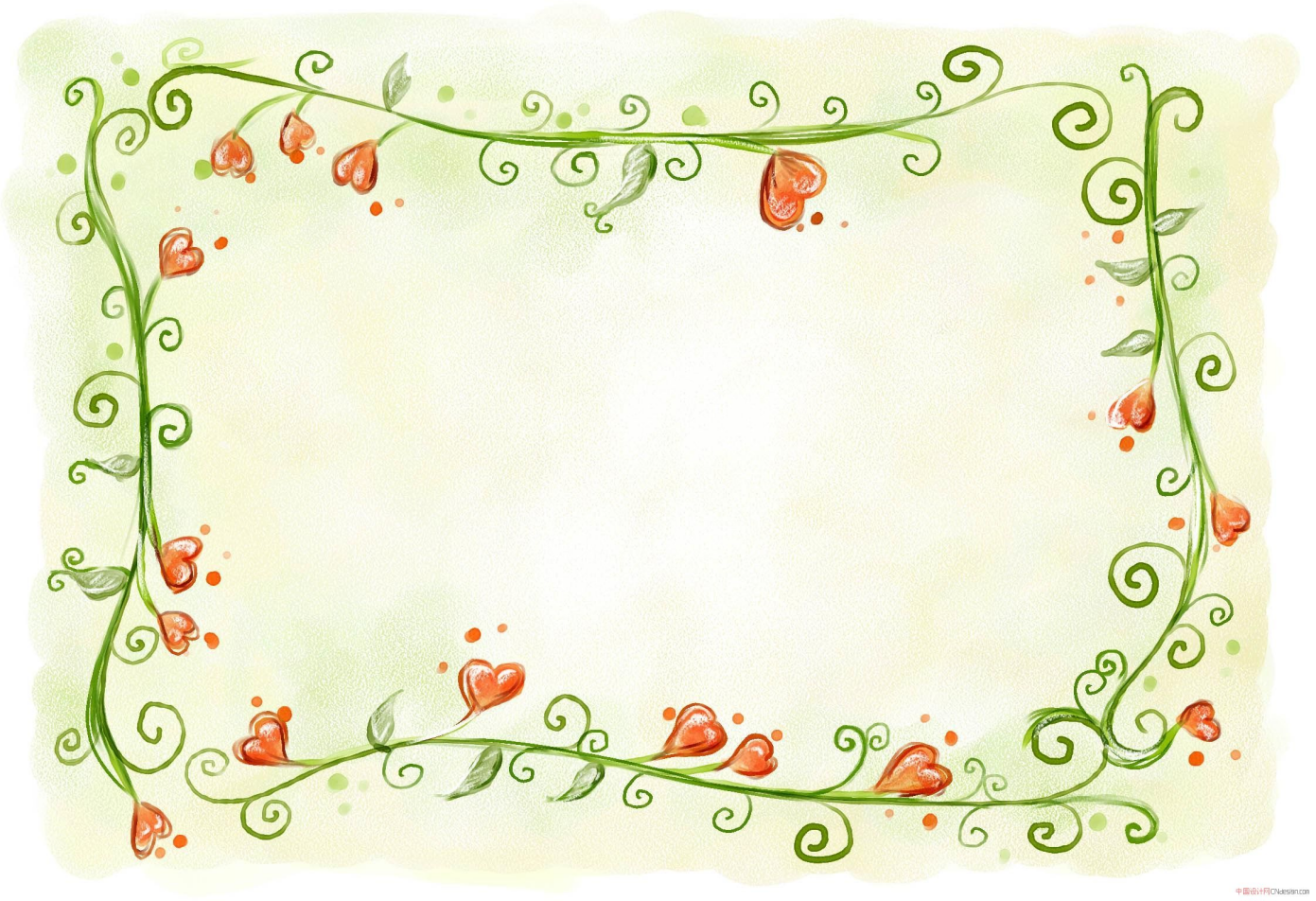 初冬（作者：顾煜）
“好冷啊！”每个人都这样说，男男女女，老老少少，全都裹成了            
 “粽子”，但没有多大作用冷飕飕的风如锋利的刀刃，刮过脸颊，生疼生疼，几乎没有热度的手通红，水管上的冰锥成了风景我使劲搓着双手。刚好的感冒因为冬的到来，欢天喜地的回到我的身边。整个人都没有精神，被窝是什么是唯一一个温暖的地方？（对多数人来说）离开他，就仿佛从天堂回到了地狱，风一下把温暖吹成了寒冷想念春风那么柔和那么温和，我喜欢下雪的冬天，那么神奇那么美妙但眼前的初冬是残酷的，我感叹冬天多么神奇，使人又爱又恨！
乡村秋景 （作者：沈芸菲）
走在乡间小路上迎面吹来的阵阵凉风，和在微风中左右摇摆的金黄的麦穗，无不在告诉着人们秋天的到来，银杏树上挂满了一把把“小扇子”，一阵微风拂过，还不时“沙沙”作响，像在争先恐后地向人道秋天早，一棵棵果树上也结满硕大无比的果实，一个个大苹果像极了孩子们光滑的脸颊，颜色看起来也鲜红鲜红的，我不禁咽下了口水，真是惹人欲滴，还没有尝，就能让人想到里面又甜又白的果肉。我向大雁归去的南方接着走，探寻着秋天的脚步，看着地里的蔬菜，个个都被秋姐姐染上了五彩的颜色，为这美丽的丰收图添上一道浓厚的风景，也被那沉甸甸的果实乐得笑弯了腰，旁边金灿灿的麦穗也不甘示弱，还时刻随风发出响声向蔬菜挑衅呢！阳光也普照着大地，照射在麦穗上发出奖杯的颜色仿佛在说麦穗赢了。农民伯伯看到了如此茂盛的农作物们，不管了多少汗水，多少努力，都是值得的，在这一刻，他会心的笑了，这也是一道独特的风景。乡间小路上最不缺的就是野花一朵，那里一丛，五彩斑斓，许多的都叫不上名来，他们瘦小的身躯仿佛在告诉我们秋天的到来。这是一副别致美丽的画！
夜  空（作者：沈芸菲）
夜晚的天空是静谧的，是柔美的，是奇妙的，傍晚过后，坐在庭院里纳凉，抬头仰望着星空，无数个半明半昧的星再朝我眨眼睛“卖萌”呢。还有阵阵凉风吹来，像母亲的手那样如此温和，我感觉躺在妈妈的怀抱中里什么都不用需要想。忘记了一切，一切仿佛都在这一刻静寂了，独自坐在椅子上，感到一丝凉意，星星一眨一眨仿佛像母亲一样催我快回家睡觉，我就像躺在母亲的怀里就这样睡着了，连母亲把我抱回房间都不知情。
上了  中学  以后（作者：顾煜）
当我满怀着好奇，兴奋激动之情踏入中学的校门时，我就成为了一名光荣的中学生了。我探索着，这块陌生地方，找到了属于我的班级，刚到门口时犹豫不觉不敢进去，我看了看班级“七（1）”牌子虽说不是很新很漂亮，但是使人一目了然，我又瞅了瞅贴在门口的名单一眼就看到了我的大名这才放心的走了进去。
有许多人在交学费我站在门口看了看那一张张陌生的脸内向的我开始不知所措我将那些坐在位置上的同学都扫了一遍，无奈的我站在前面我不知道该怎么办，他们吵得起劲儿，没有注意到我，我拉了拉校服，虽然表面若无其事但是内心十分激动地找到了一张空位坐下，然后去了交学费的队伍中。
老师按学生的身高排好了座位，然后和我们一起去拿书发书……记得小学的时候开学发下来的书往往在二十几本左右但是我看着一桌子的书充满了好奇，确实，没有惊吓，没有恐惧，只有那一肚子的好奇，我看看《历史》《生物》《地理》这些熟悉的名称虽然已经听过无数遍但是却没有看过，学过这几门课，而从今天开始我就学习这些东西这是件多么美好的事情啊。
在学校度过了这么多天，我把许多同学都认识了，虽然并不了解她们，但能喊出他们的名字，刚开始上课的这几天，我十分不习惯早出晚归的方式让我嘴巴里都起泡了，我吓坏了，妈妈说这是过度劳累的症状，坚持几天下来，我渐渐习惯，这么多门学科让我任务加重，我便更加努力起来，我怕我因为上课不认真，在气泡的时候就摔下一大截，我学会了适应，同学们对我十分友好，我对他们也充满感激，我们互相帮助，虽然只是刚刚认识，却成为了关系亲密的好朋友。
在新的环境，新的大集体里，我会更加努力，适应，虽然我在小学并不是学习很好，但我认为只要努力认真地敢做想做，就能做好一件事，我想做的就是成为一名优秀的初中生！
七颗钻石（续）（作者：顾煜）
这时突然从水罐接着从里面涌出了一股巨大的清澈而新鲜的水流。
  水流不向大地的怀抱干旱而开裂的大地变成了肥沃的土壤神奇的是从地上慢慢的长出了一株株娇嫩的小草一段时间后大地被软软的小草覆盖了许多小动物喜出望外的跑了出来。水流到干涸的河床上越来越多变成一条河许多河就这样诞生了。口干舌燥的人们和动物们，一起涌到河边“贪婪”的喝起水来。当他们抬起头的时候，他们看到的是一个五颜六色的世界。此时正属一年四季中最热的季节，神奇的水使大地绿树成荫，地上的花花草草如毯子一般，孩子们无忧无虑的和动物们一起嬉戏打闹。这翻天覆地的变化使人们以认为自己在做梦，但是梦也好，至少在梦中大伙儿能够享受体会一次这种生活，不是梦，当然是极好的。这不可思议的事情发生后大伙都惊异不已，来向小姑娘讨水喝的过路人证明是小姑娘使这里变成了天堂，小姑娘饶挠挠头，不好意思的说“我也没有想到会这样，我不过是想让别人先喝，我想那一罐水一定会有剩下的哪怕一口也好就算没有了，看到别人喝了我的水而快乐，我也是很快乐的。”大家听了小姑娘的话后个个佩服不已一个小姑娘能做到先人后己，充满爱心，那大人们岂不是不如一个小姑娘，人们都把这位小姑娘是作救命恩人，小姑娘说“其实我并不知道会有这种事发生只是碰巧罢了，我一个小姑娘又能做什么呢，我也不能当你们的救命恩人，因为这只是个巧合。”人们听罢，并不说话，但对小姑娘仍敬佩不已，常常把小姑娘视作榜样，来教育孩子们如何做人。
   一个月过去了，有人发现小姑娘的母亲因生病卧床不起，且病情越发严重，大家决定找到最好的医生来报答姑娘的恩情，几天后一个身穿白大褂的青年男子，带着一个急救包和村民们一起来到草屋旁，这个简陋的草屋，就是姑娘的家，男子看完小姑娘母亲的病之后，并为她开了几服药，付钱的时候大家才想起小姑娘家庭贫穷，父亲去世母亲病重，大家付了医药费之后，每人还自愿捐，捐助小姑娘钱，小姑娘感动的泪如雨下，几天后小姑娘的母亲痊愈了，她们母女两多开心啊。